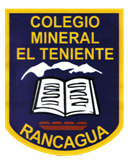 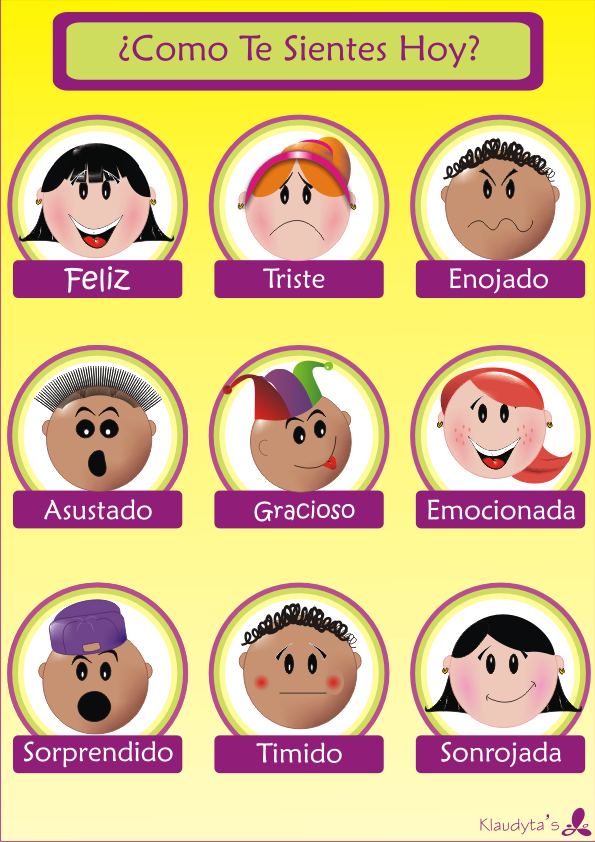 Las emociones
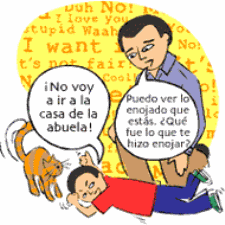 Las emociones y sentimientos van juntitas
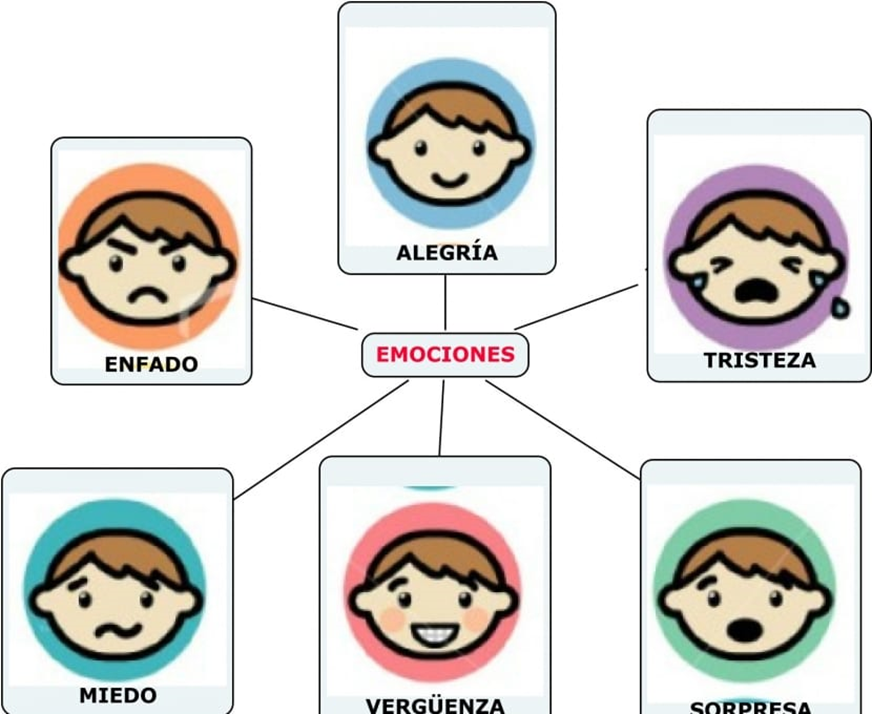 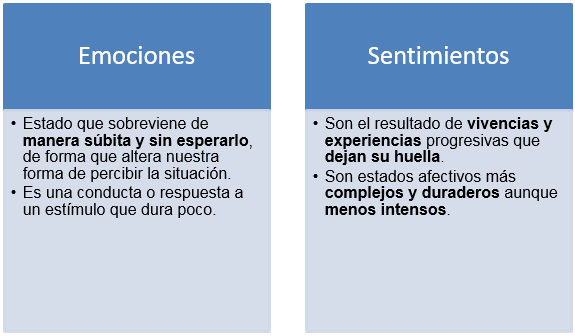 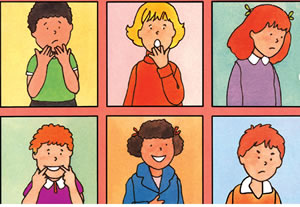 Pide en tu casa, te dejen dibujar expresiones que muestren emociones en los huevos, como lo muestra el ejemplo, ¡Es muy divertido! Ten cuidado de no romperlos
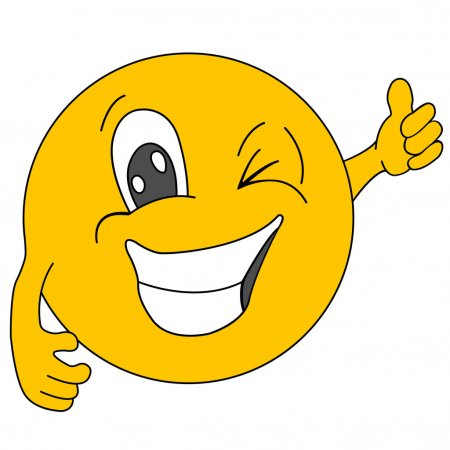 Ejemplos para que puedas realizar tu trabajo, y también te recomiendo que veas la película “Intensamente” ¡es muy buena! Trata de las emociones.
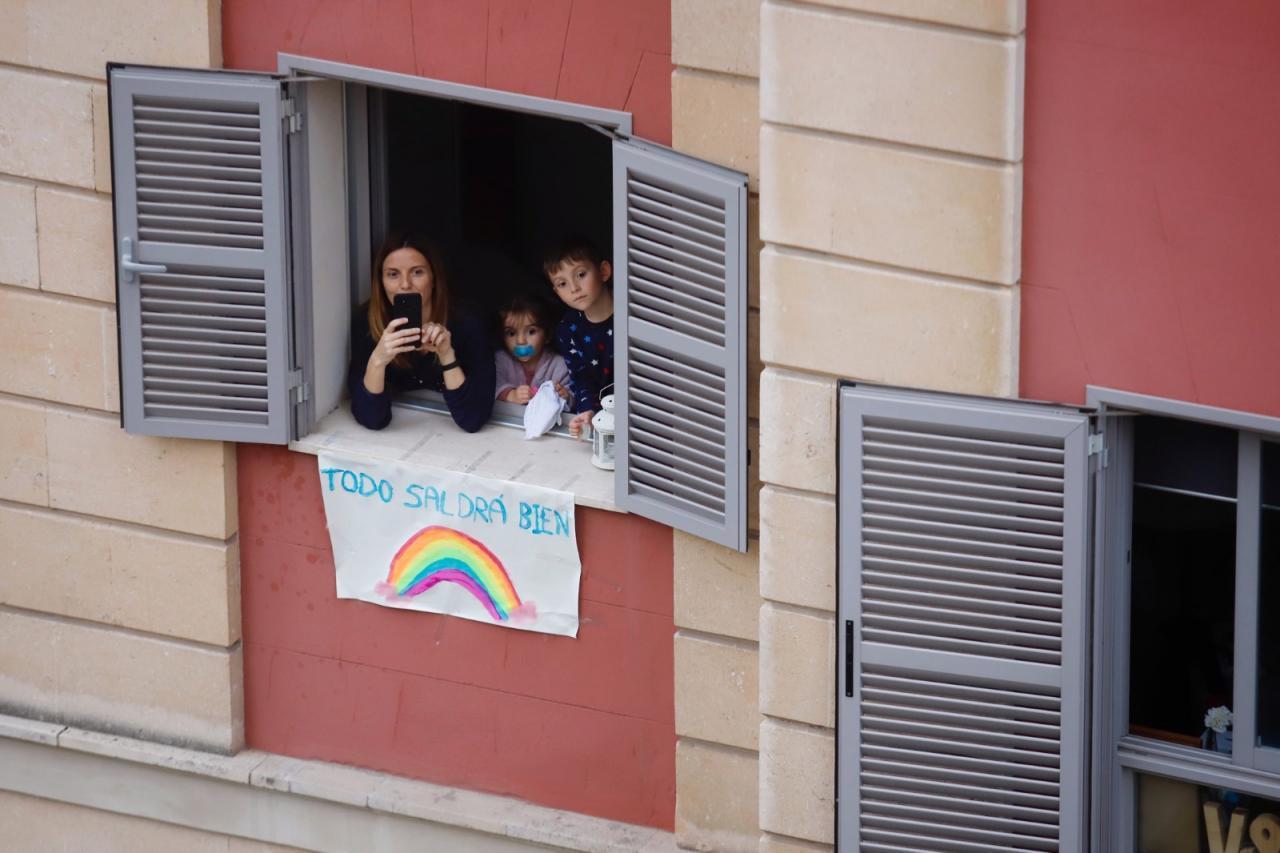 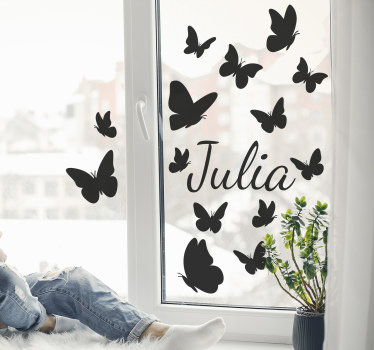 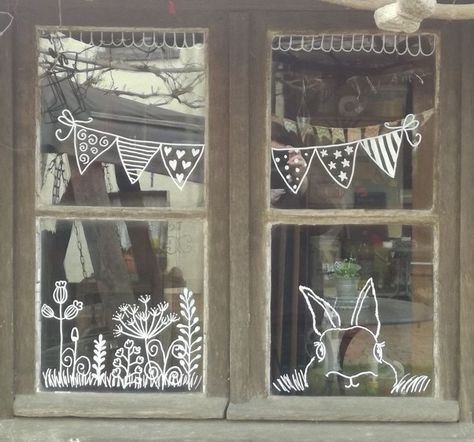 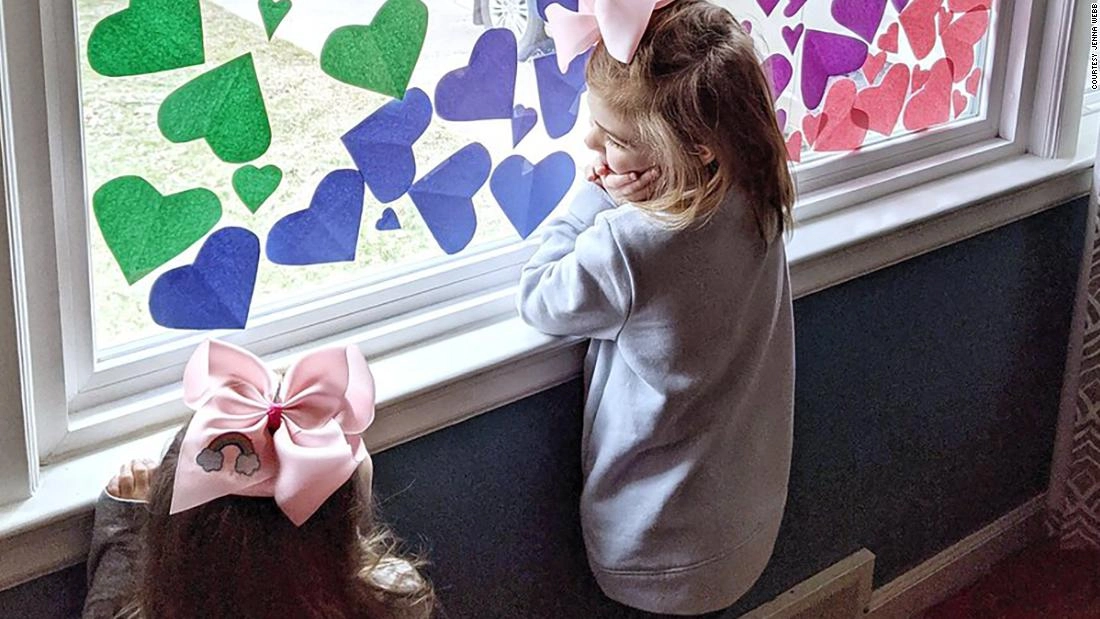 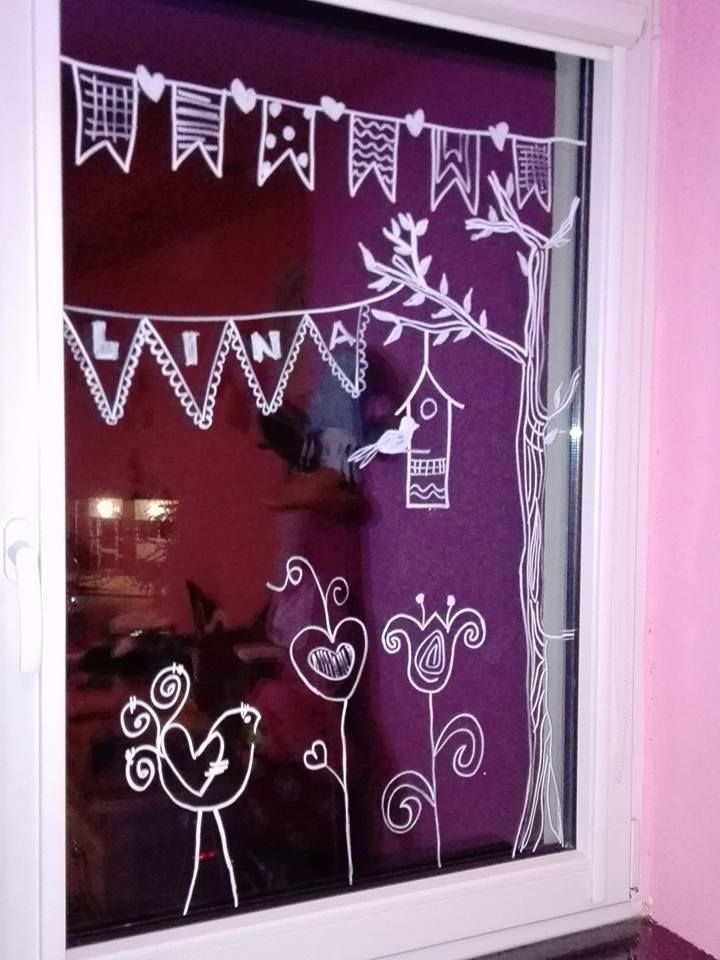